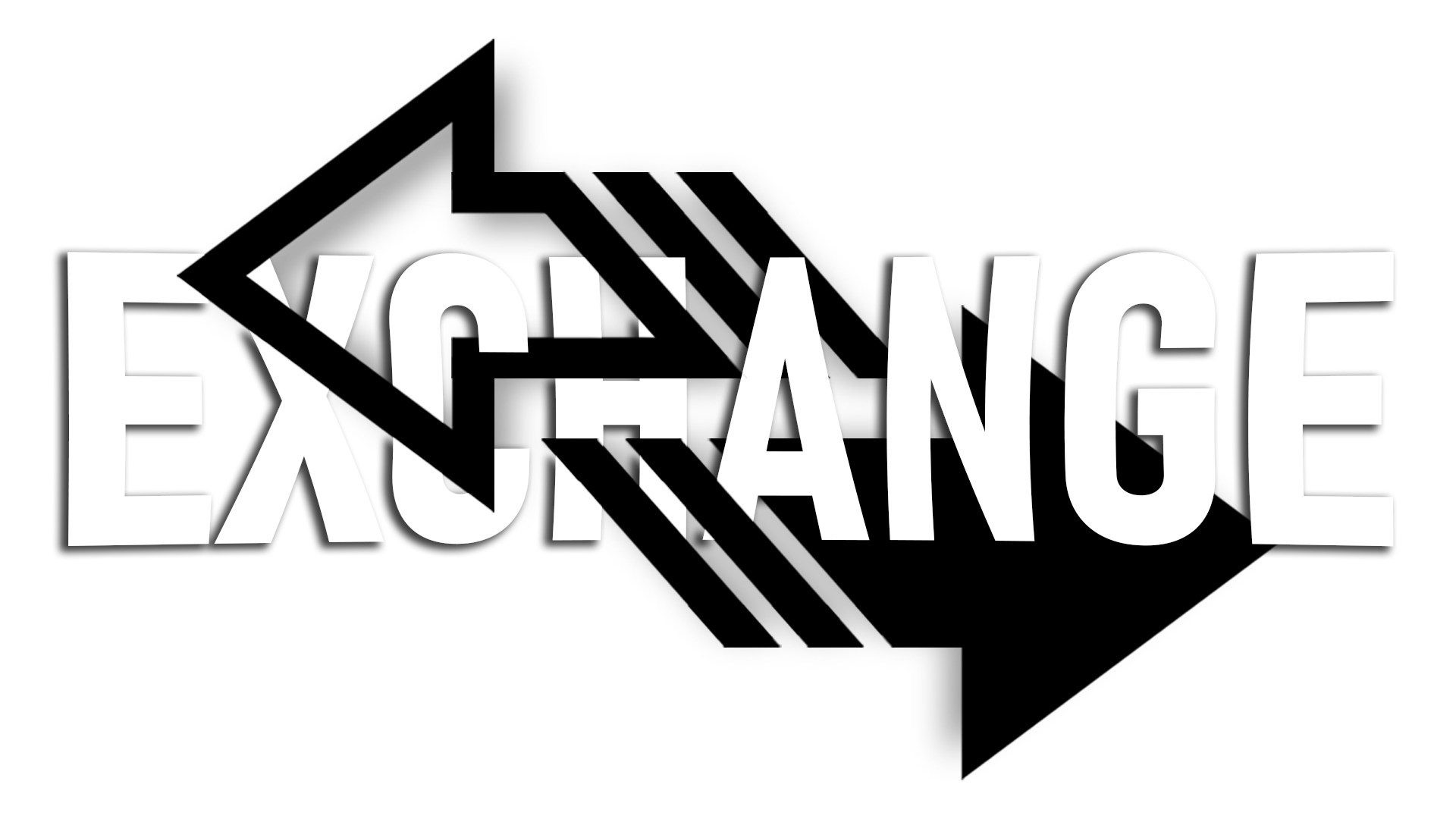 WE BECOME WHAT WE WORSHIP
ISAIAH 6
A FOUNDATIONAL EXAMPLE OF AN IDOLATRY PRINCIPLE
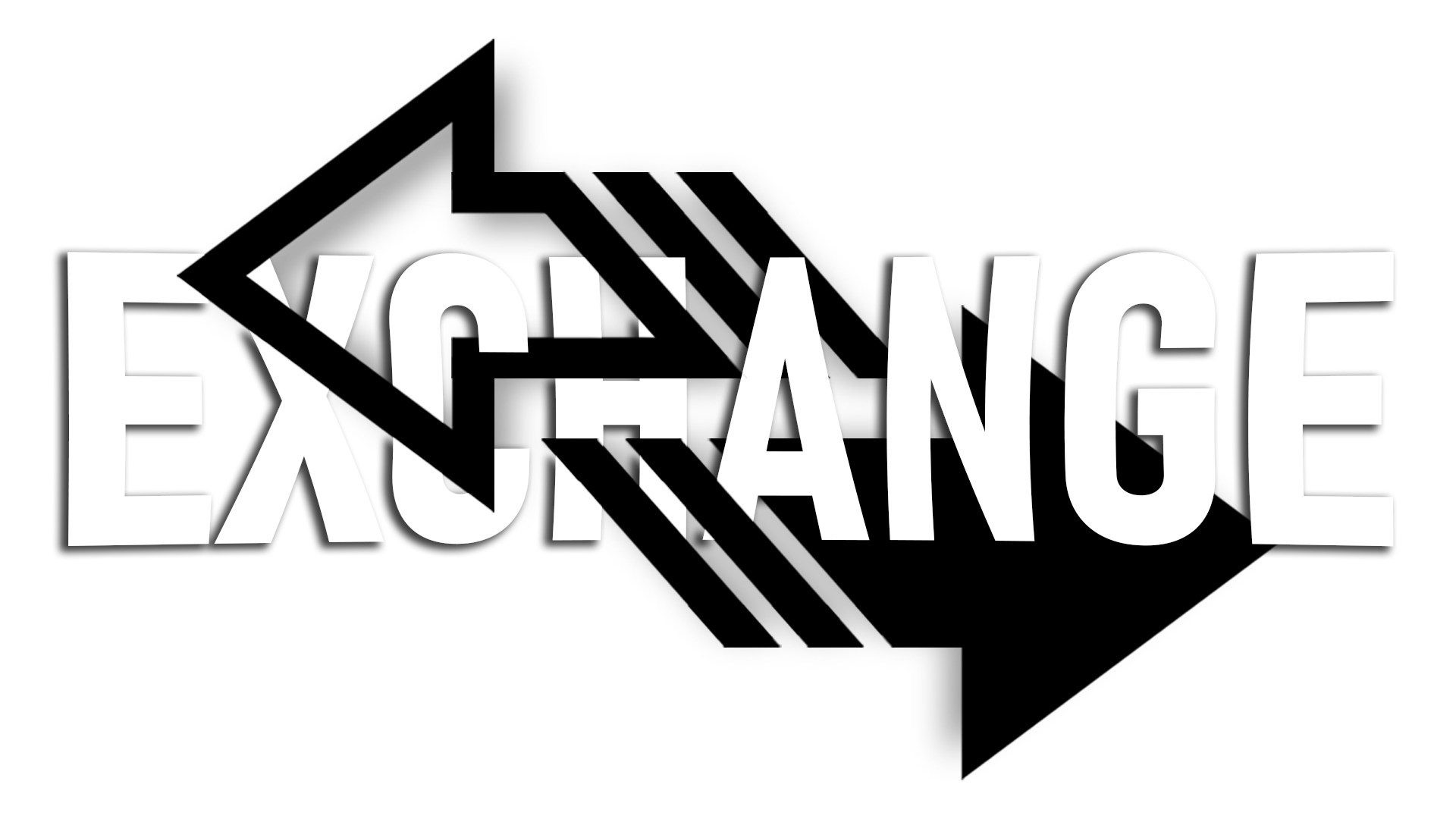 CHAPTER BREAKDOWN
VERSES 1-4 GOD IS HOLY
VERSES 5-7 ISAIAH IS NOT
VERSES 8-10 TASK ISAIAH TO PREACH WITH DEVASTATING RESULT
VERSES 11-13 GOD’S EFFECTUAL RESPONSE
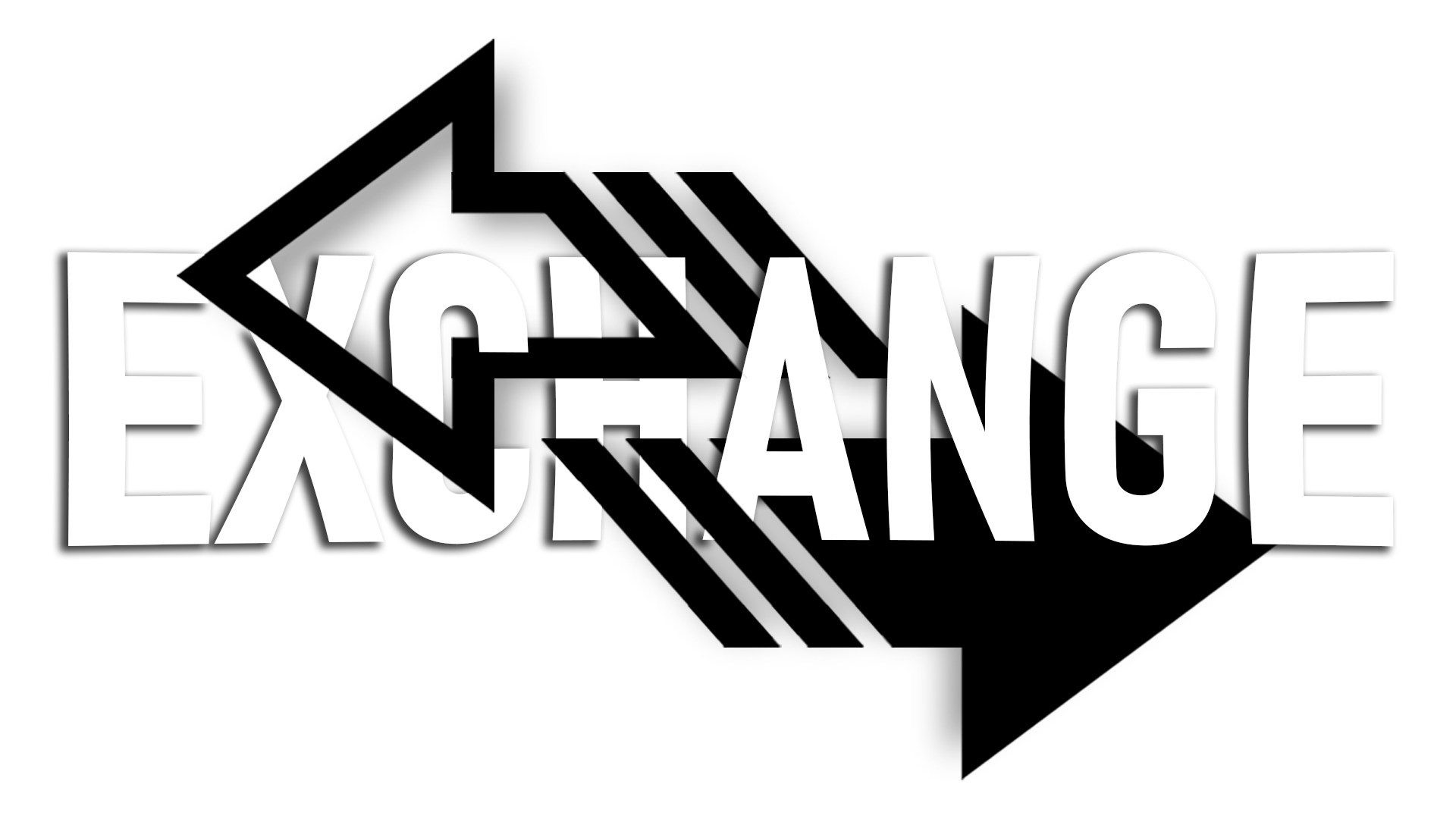 GOD’S HOLINESS IS DECLARED
Holy, Holy, Holy, is the Lord of hosts…
Revelation 4:8 Holy, Holy, Holy, is the Lord God
God’s holiness can make others holy
Isaiah is purified and announced forgiven.
So how can a holy God who makes others holy order people to be “poisoned”?
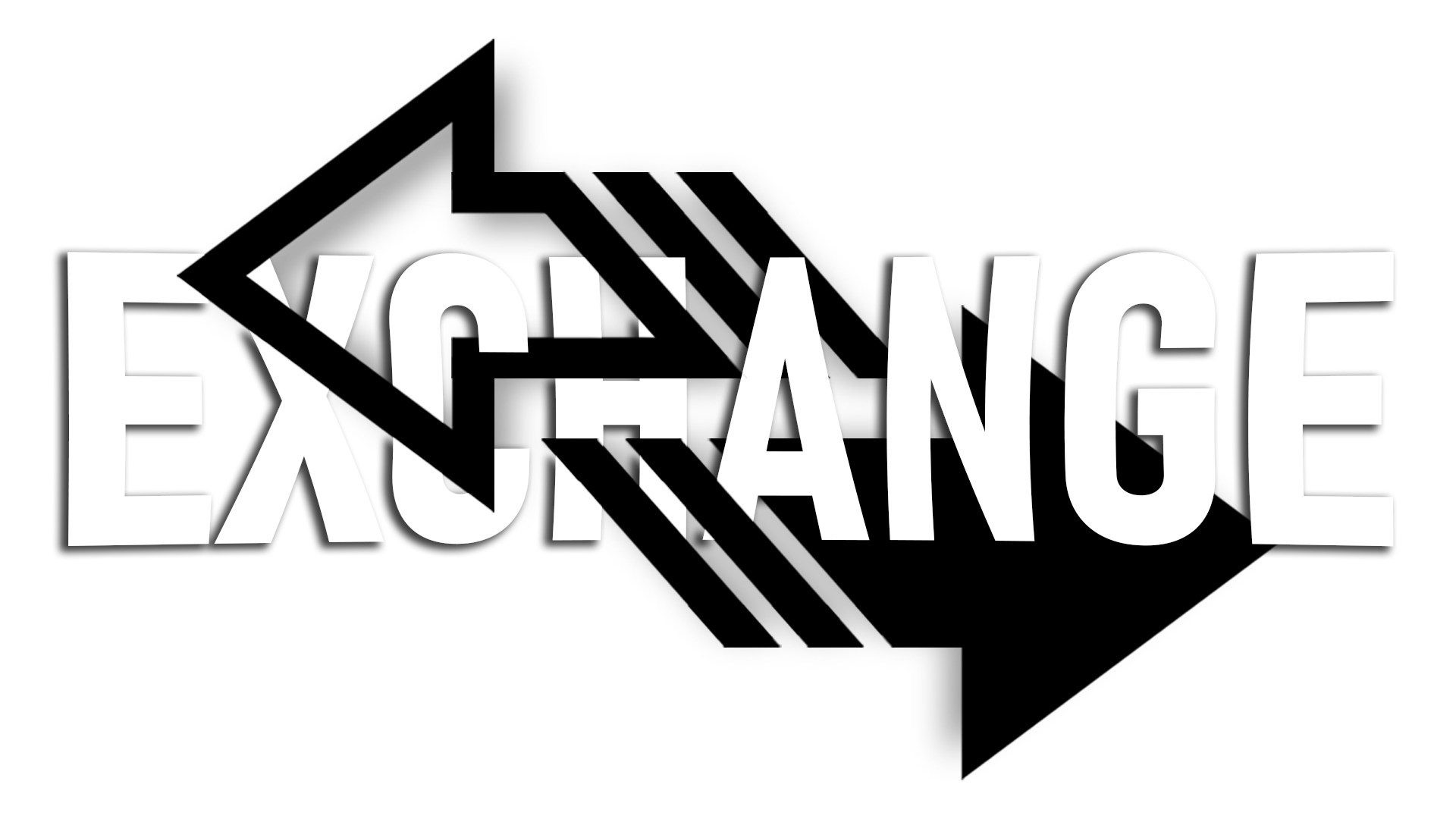 SENSORY FAILURE LANGUAGE
Isaiah 42:17-20 
They will be turned back and be utterly put to shame, Who trust in idols, Who say to molten images, "You are our gods." Hear, you deaf! And look, you blind, that you may see. Who is blind but My servant, Or so deaf as My messenger whom I send? Who is so blind as he that is at peace with Me, Or so blind as the servant of the LORD? You have seen many things, but you do not observe them; Your ears are open, but none hears.
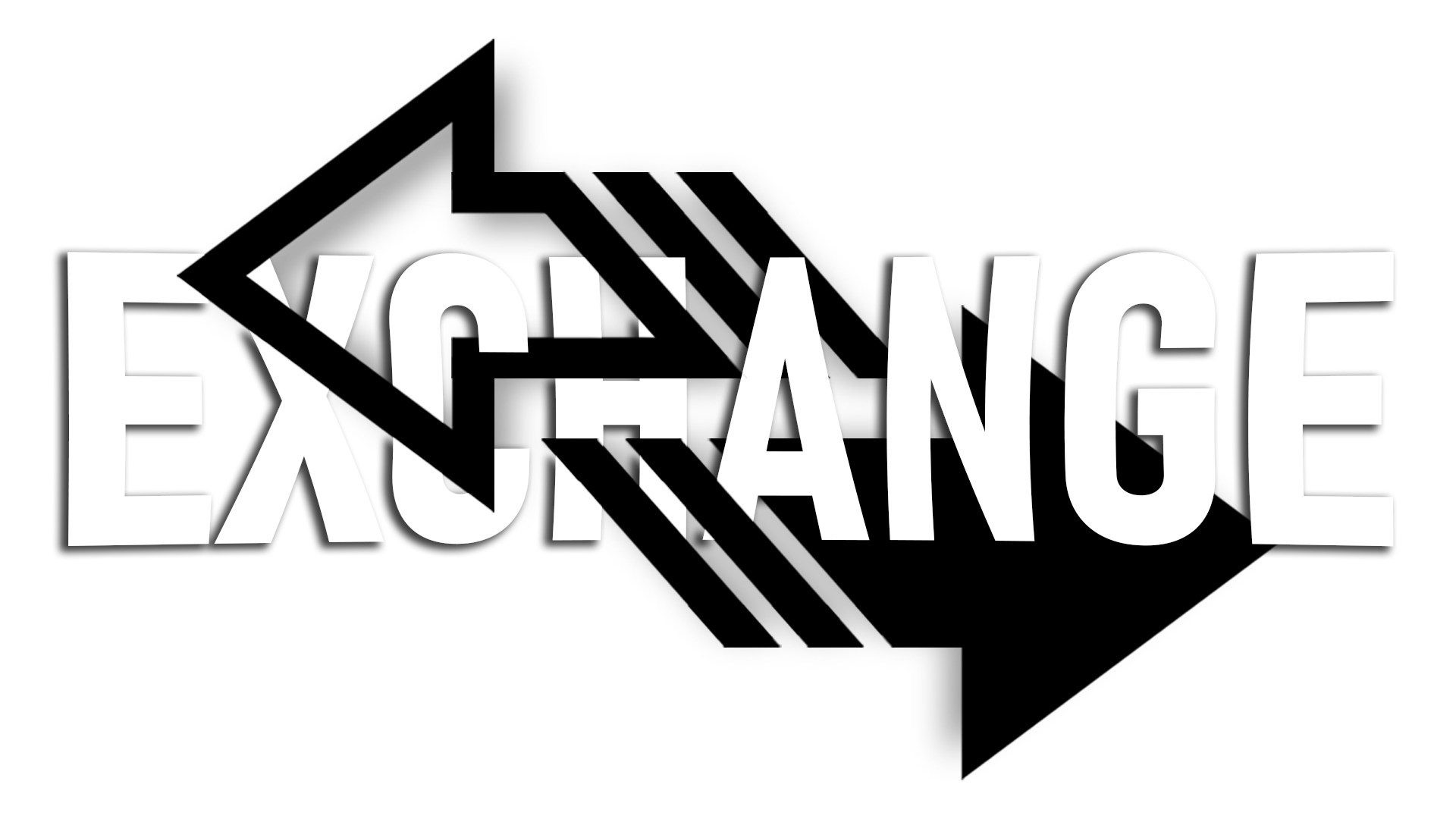 SENSORY FAILURE LANGUAGE
Isaiah 43:8-10
Bring out the people who are blind, even though they have eyes, And the deaf, even though they have ears. All the nations have gathered together So that the peoples may be assembled. Who among them can declare this And proclaim to us the former things? Let them present their witnesses that they may be justified, Or let them hear and say, "It is true." "You are My witnesses," declares the LORD, "And My servant whom I have chosen, So that you may know and believe Me And understand that I am He. Before Me there was no God formed, And there will be none after Me.
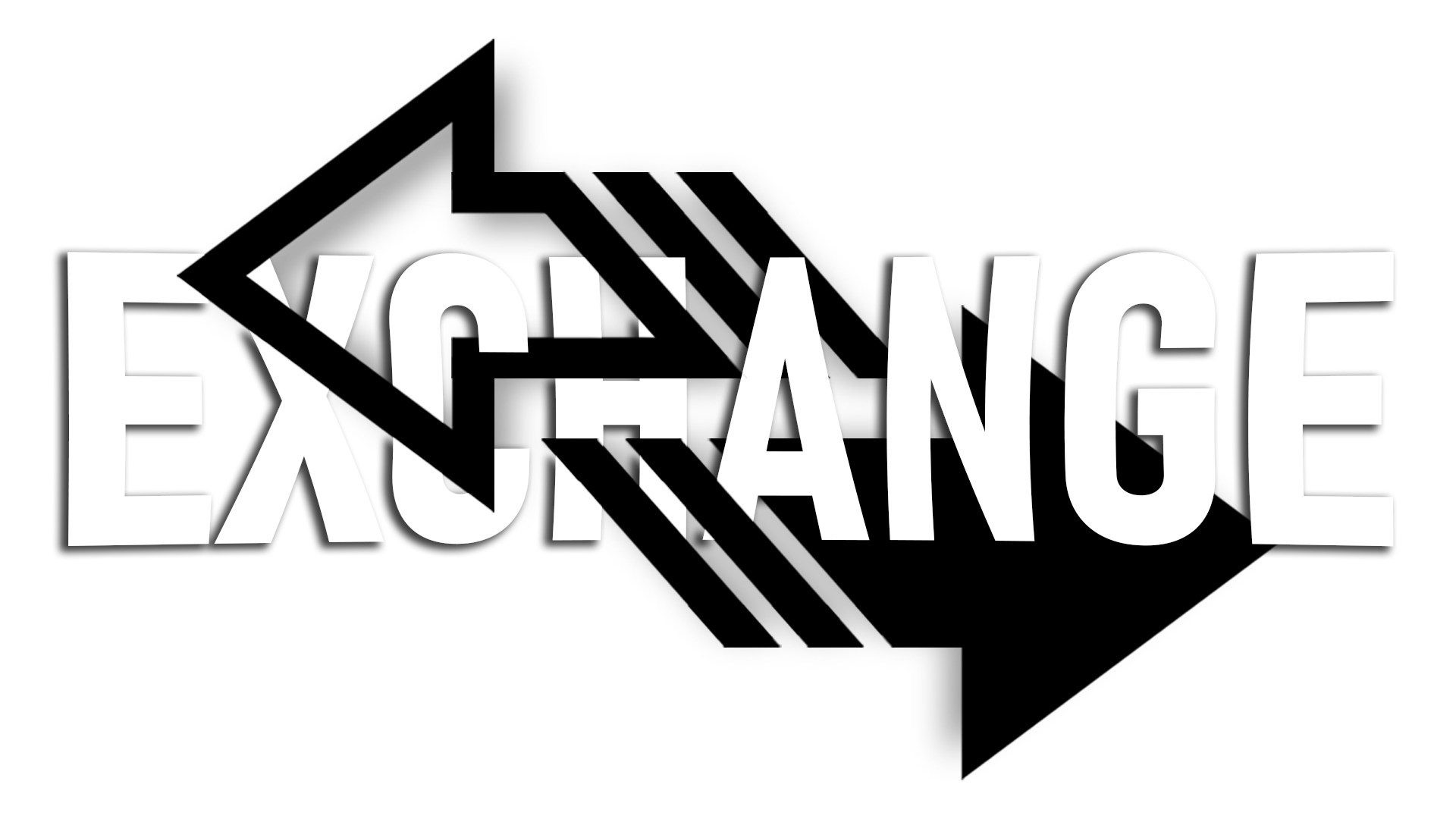 SENSORY FAILURE LANGUAGE
Isaiah 44:8-9
'Do not tremble and do not be afraid; Have I not long since announced it to you and declared it? And you are My witnesses. Is there any God besides Me, Or is there any other Rock? I know of none.'" Those who fashion a graven image are all of them futile, and their precious things are of no profit; even their own witnesses fail to see or know, so that they will be put to shame.
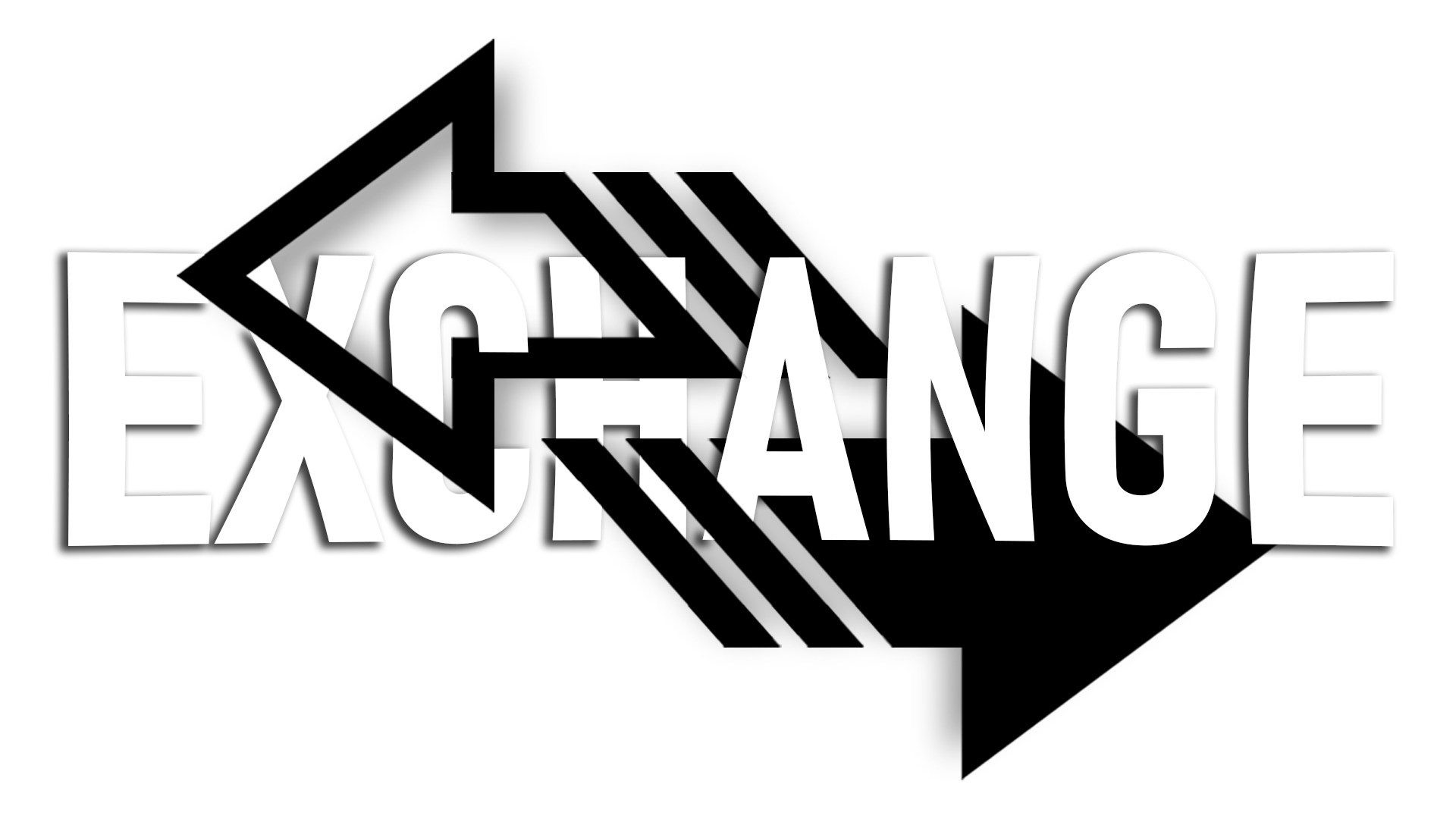 SENSORY FAILURE LANGUAGE
Isaiah 44:18-20
They do not know, nor do they understand, for He has smeared over their eyes so that they cannot see and their hearts so that they cannot comprehend. No one recalls, nor is there knowledge or understanding to say, "I have burned half of it in the fire and also have baked bread over its coals. I roast meat and eat it. Then I make the rest of it into an abomination, I fall down before a block of wood!" He feeds on ashes; a deceived heart has turned him aside. And he cannot deliver himself, nor say, "Is there not a lie in my right hand?"
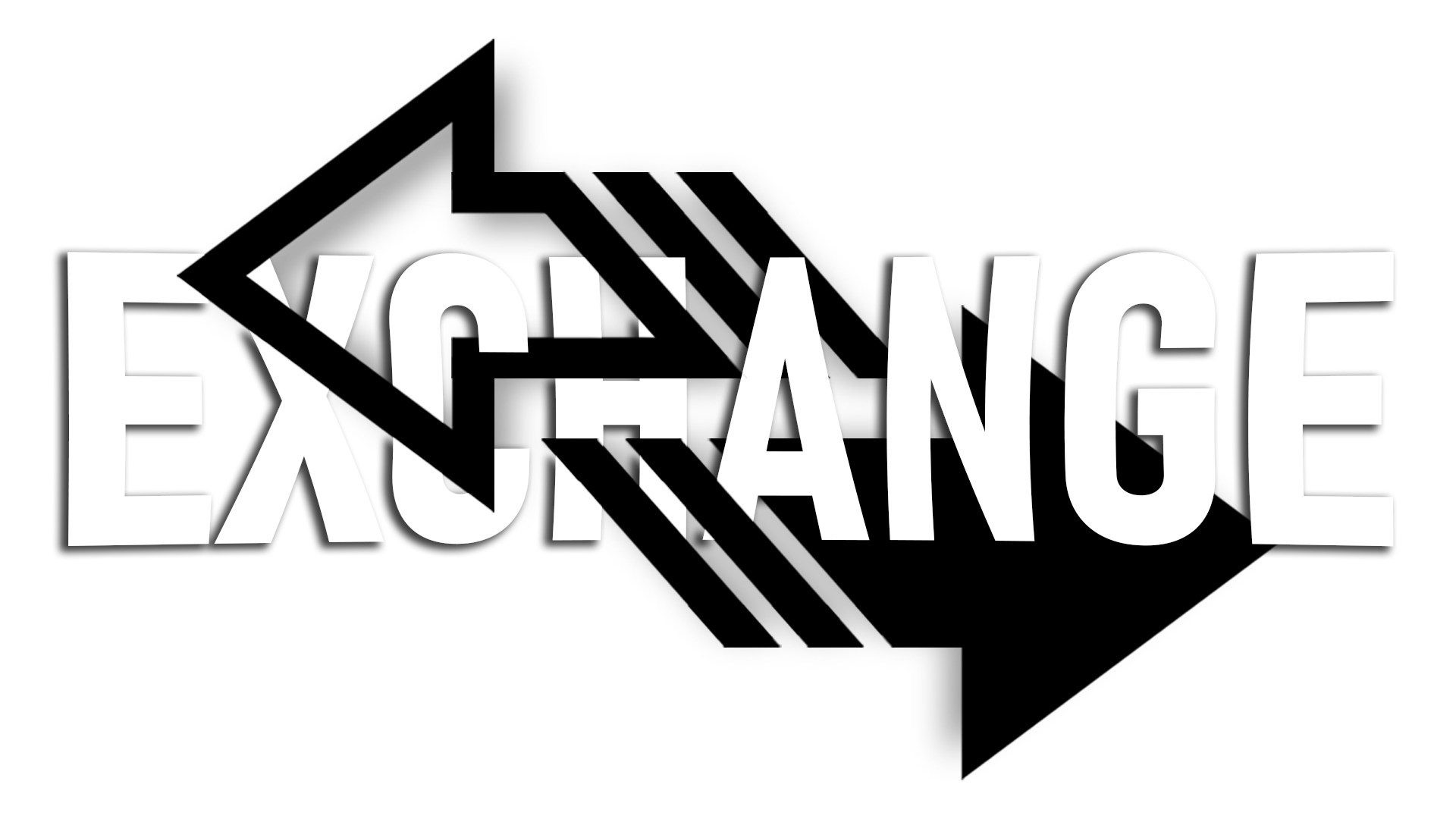 BECOMING LIKE 
YOUR IDOLS
PRINCIPLE
SENSORY FAILURE LANGUAGE
Psalms 115:4-8
Their idols are silver and gold, The work of man's hands. They have mouths, but they cannot speak; They have eyes, but they cannot see; They have ears, but they cannot hear; They have noses, but they cannot smell; They have hands, but they cannot feel; They have feet, but they cannot walk; They cannot make a sound with their throat. Those who make them will become like them, Everyone who trusts in them.
Psalm 135:15-18
The idols of the nations are but silver and gold, The work of man's hands. They have mouths, but they do not speak; They have eyes, but they do not see; They have ears, but they do not hear, Nor is there any breath at all in their mouths. Those who make them will be like them, Yes, everyone who trusts in them.
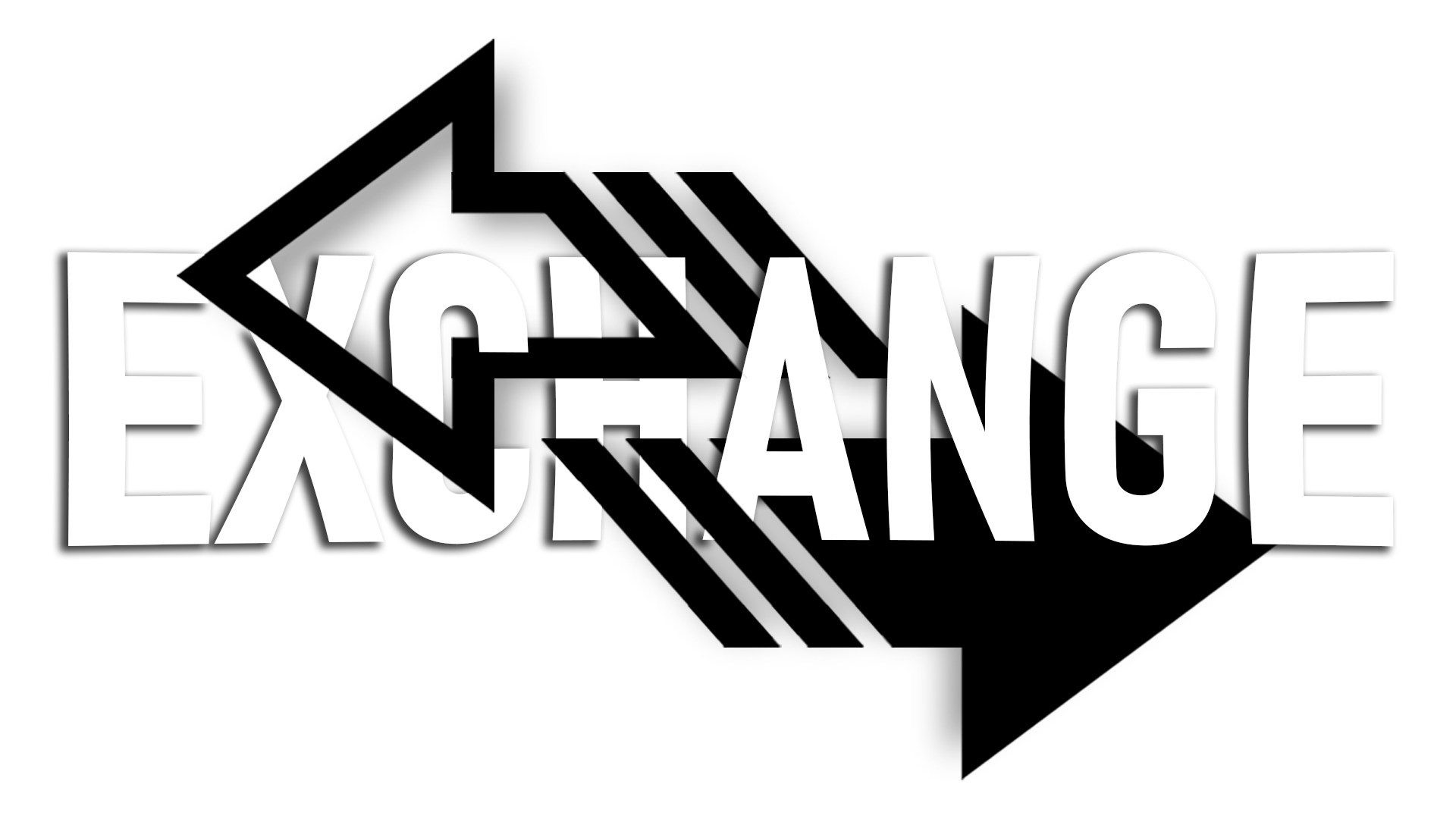 HOW LONG? UNTIL TRANSFORMATION IS COMPLETE
Verse 11: Until the land reflects the spiritual devastation of the people
Verse 12: Until they become separated from god
Verse 13: Final results
Judgment is coming but faithful will remain
Final end of Israel as THEOCRATIC state
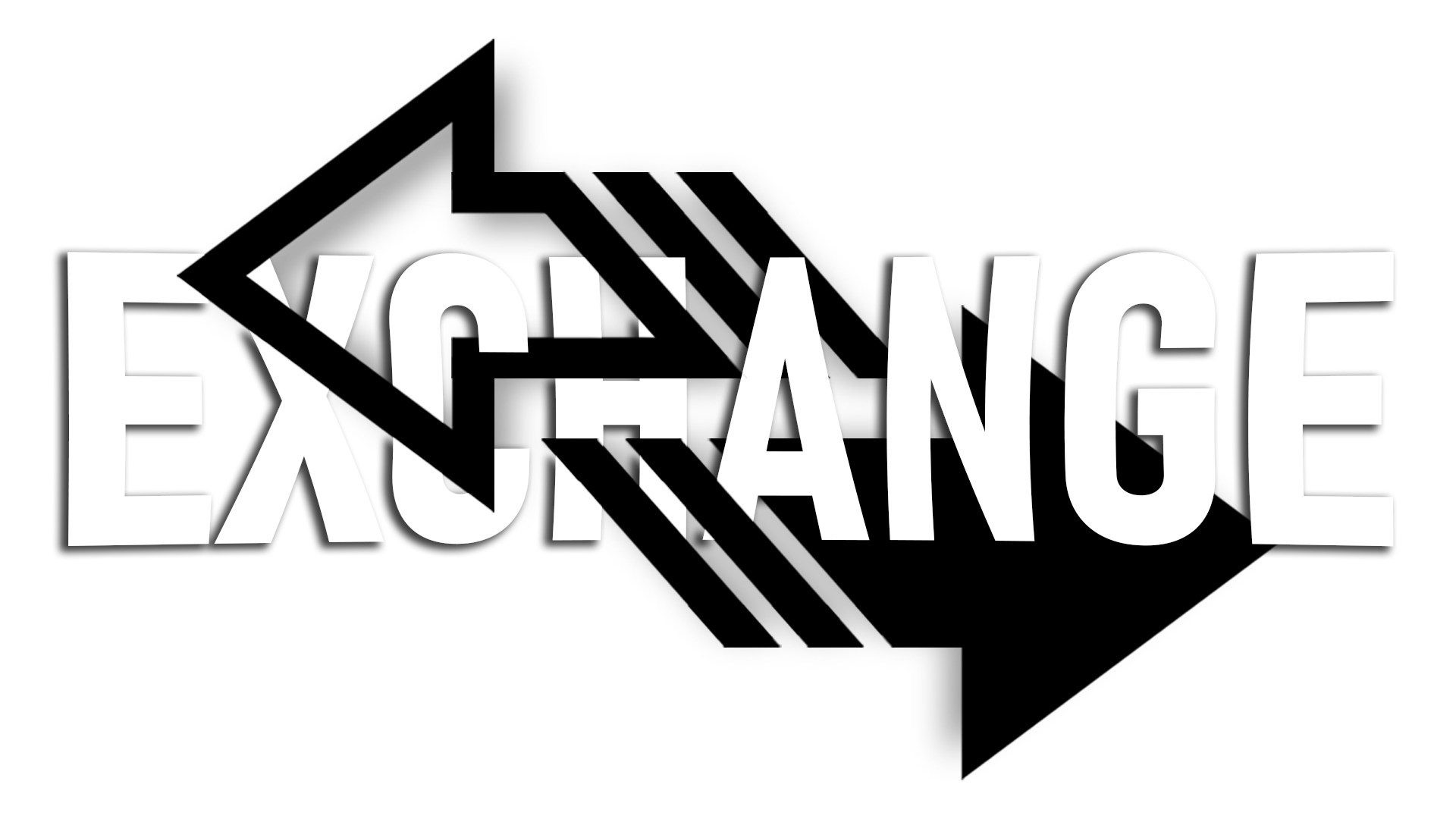 HOW ISRAEL’S END REFLECTS WBWWW PRINCIPLE
Remnant or portion will be burned
Isaiah is “bookended” with ironic burnings
Chapter 1:29-31; Chapter 65:2-7
“holy seed” is its “stump”
massebet / masseba almost always referred to memorial stone or sacred pillar connected to false gods.
holy seed only used in one other place – Ezra 9:2 as a negative thing!
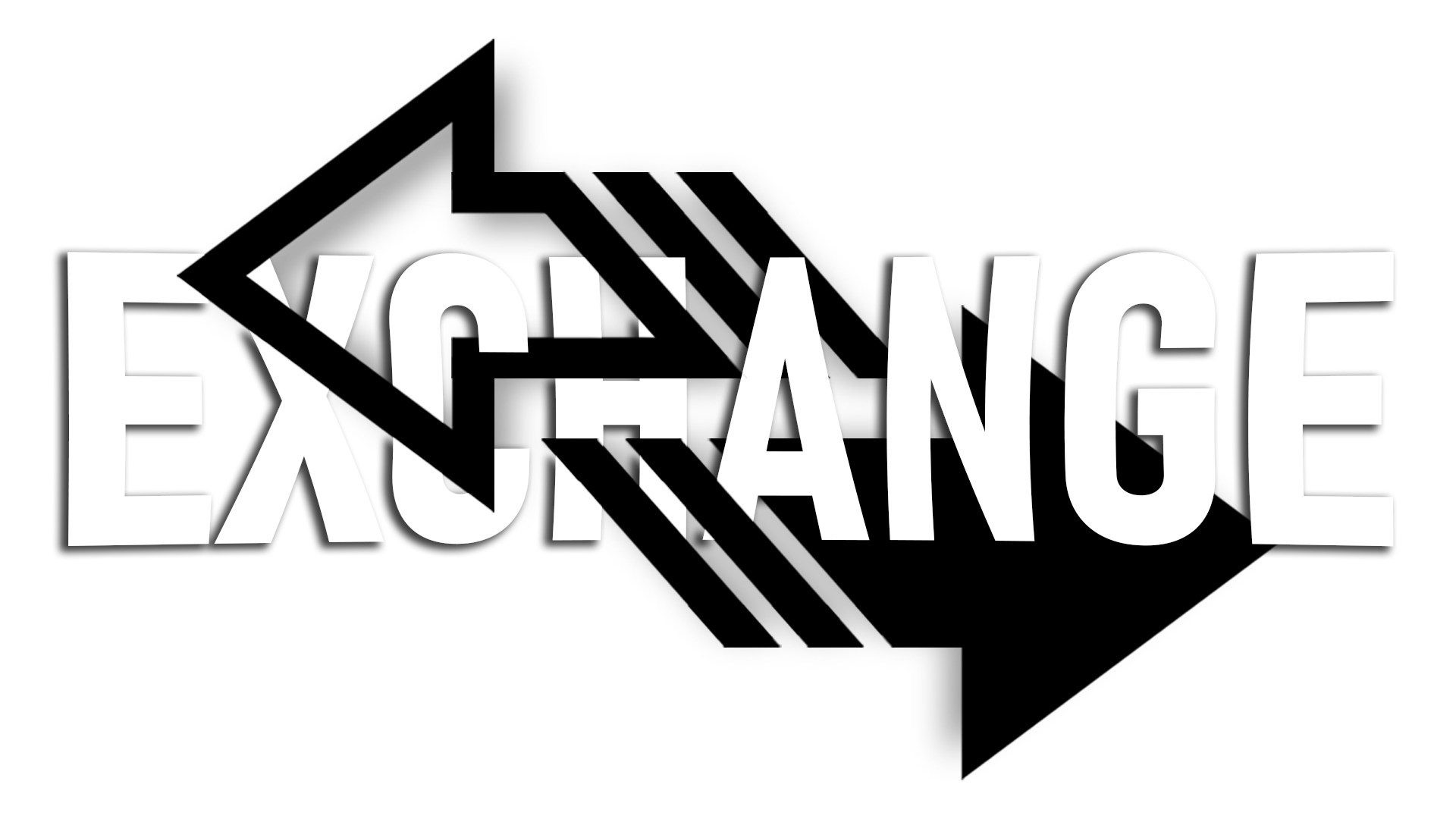 WE BECOME WHAT WE WORSHIP
WHETHER FOR RUIN OR RESTORATION
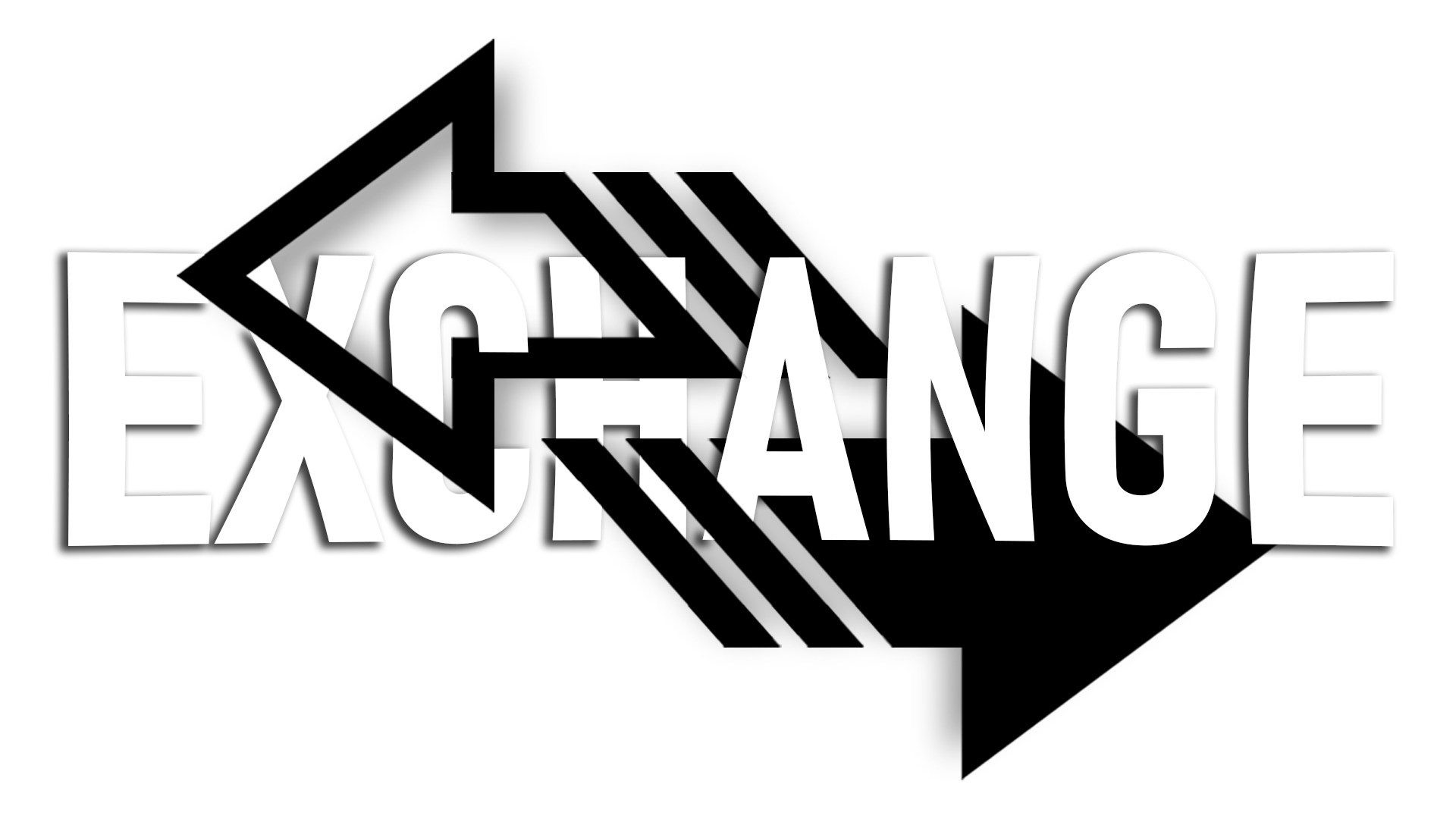 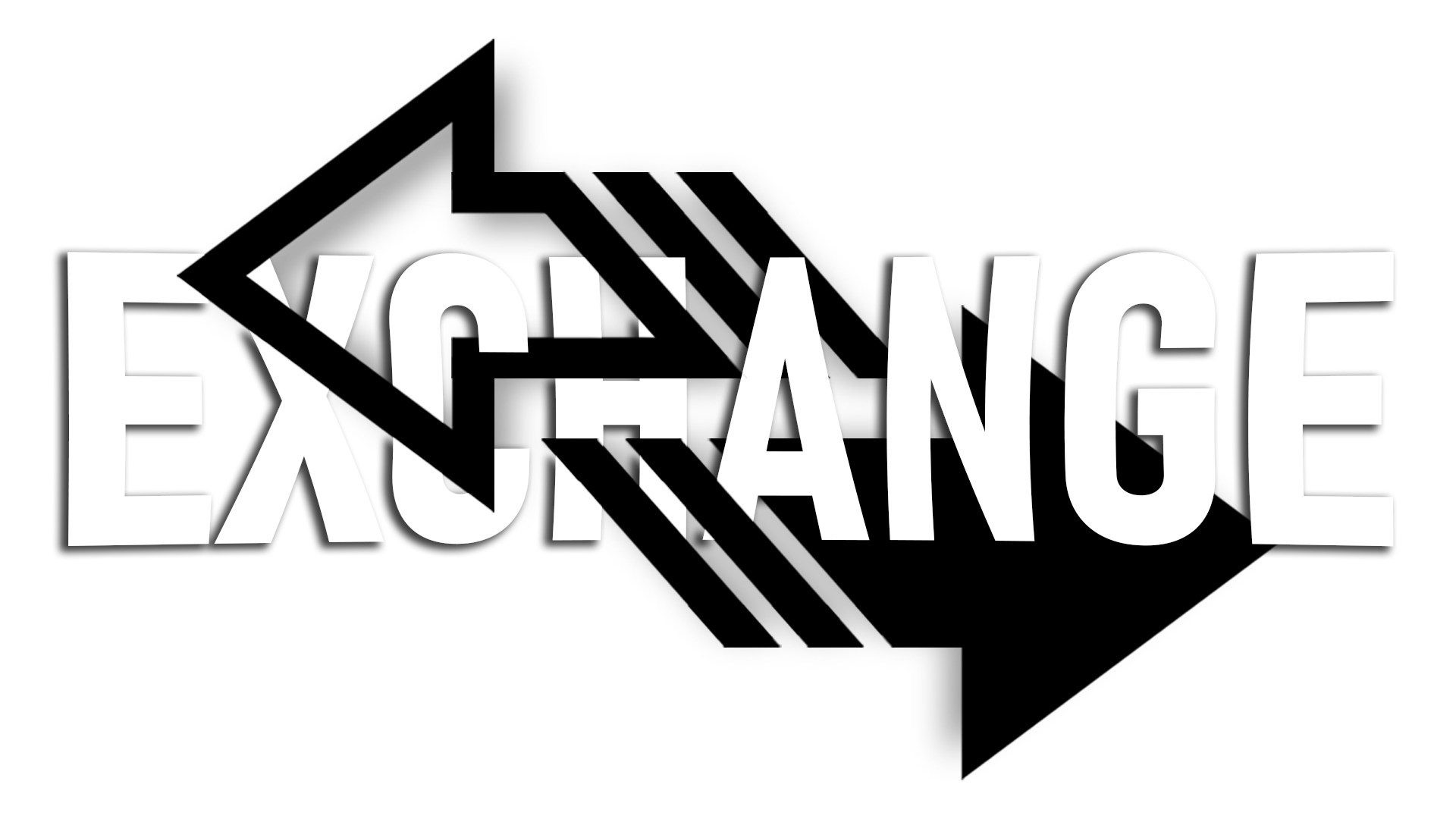 Isaiah 53:2
“For He grew up before Him like a tender shoot, and like a root out of parched ground…”